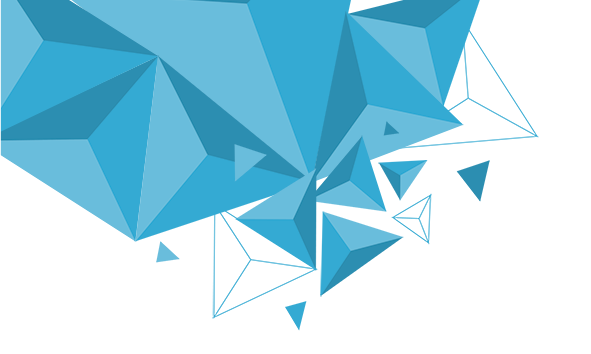 第11章　§11.2　正弦定理
第1课时　正弦定理
学习目标
XUE XI MU BIAO
1.能借助向量的运算，探索三角形边长与角度的关系.
2.掌握正弦定理，并能利用正弦定理解三角形、判断三角形解的个
   数问题.
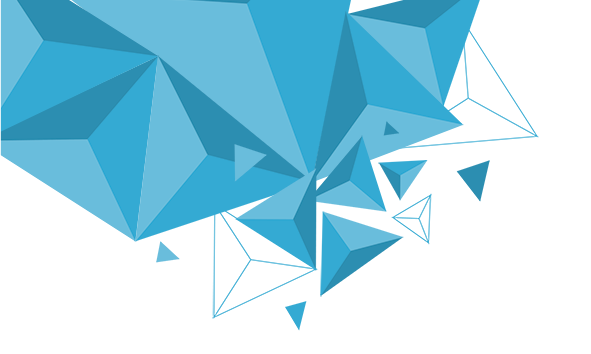 知识梳理
内
容
索
引
题型探究
随堂演练
课时对点练
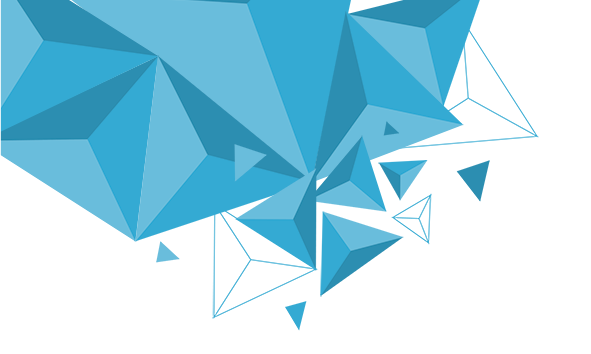 1
知识梳理
PART ONE
知识点一　正弦定理
正弦
知识点二　正弦定理可以解决两类有关三角形的问题
(1)已知两角和任意一边，求其他两边和一角.
(2)已知两边和其中一边的对角，求另一边的对角(从而进一步求出其他的边和角).
知识点三　正弦定理的变形
R为△ABC外接圆的半径
1.sin A∶sin B∶sin C＝                     .
a∶b∶c
2R
2Rsin B
2Rsin C
思考辨析  判断正误
SI KAO BIAN XI  PAN DUAN ZHENG WU
1.正弦定理对任意的三角形都成立.(　　)
2.在△ABC中，等式bsin C＝csin B总能成立.(　　)
3.在△ABC中，若a＞b，则必有sin A>sin B.(　　)
4.任意给出三角形的三个元素，都能求出其余元素.(　　)
√
√
√
×
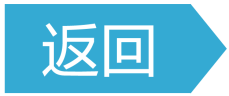 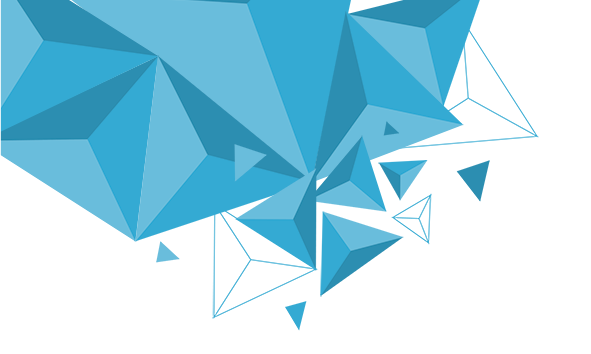 2
题型探究
PART TWO
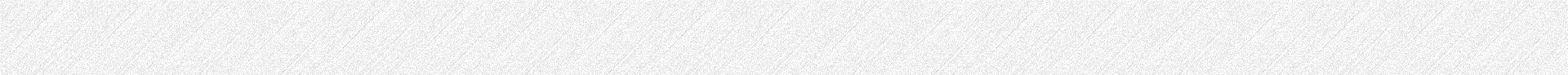 一、已知两角及任意一边解三角形
例1　在△ABC中，已知B＝30°，C＝105°，b＝4，解三角形.
解　因为B＝30°，C＝105°，
所以A＝180°－(B＋C)＝180°－(30°＋105°)＝45°.
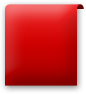 反思感悟
(2)因为三角形的内角和为180°，所以已知两角一定可以求出第三个角.
跟踪训练1　在△ABC中，已知a＝8，B＝60°，C＝75°，求A，c的值.
解　A＝180°－(B＋C)＝180°－(60°＋75°)＝45°.
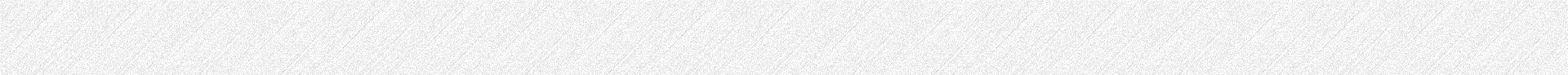 二、已知两边及其中一边的对角解三角形
∵0°<C<180°，∴C＝60°或C＝120°.
延伸探究
若把本例中的条件“A＝45°”改为“C＝45°”，则角A有几个值？
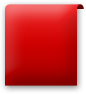 反思感悟
已知两边及其中一边的对角，利用正弦定理解三角形的步骤
(1)用正弦定理求出另一边所对角的正弦值，进而求出这个角.
(2)用三角形内角和定理求出第三个角.
(3)根据正弦定理求出第三条边.
其中进行(1)时要注意讨论该角是否可能有两个值.
跟踪训练2　在△ABC中，AB＝2，AC＝3，B＝60°，则cos C等于
√
核心素养之逻辑推理、直观想象
HE XIN SU YANG ZHI LUO JI TUI LI ZHI GUAN XIANG XIANG
已知两边及一边对角判断三角形解的个数
典例　不解三角形，判断下列三角形解的个数.
(1)a＝5，b＝4，A＝120°；
(2)a＝9，b＝10，A＝60°；
满足A＋B<180°；
也满足A＋B<180°.故三角形有两解.
(3)b＝72，c＝50，C＝135°.
所以B>45°，所以B＋C>180°，故三角形无解.
(1)已知两边及其中一边的对角判断三角形解的个数的方法
①应用三角形中大边对大角的性质以及正弦函数的值域判断解的个数；
②在△ABC中，已知a，b和A，以点C为圆心，以边长a为半径画弧，此弧与除去顶点A的射线AB的公共点的个数即为三角形解的个数，解的个数见下表：
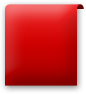 素养提升
(2)通过正弦定理和三角形中大边对大角的原理，判断三角形的解的个数，提升了逻辑推理和直观想象素养.
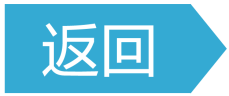 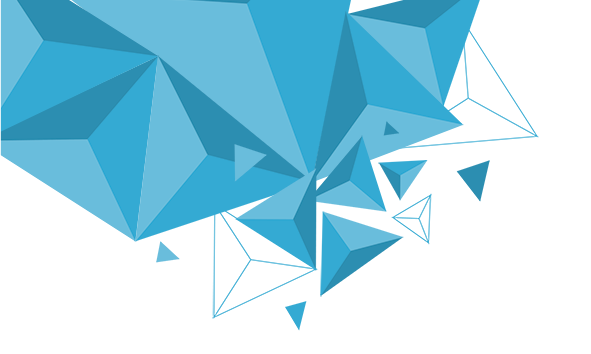 3
随堂演练
PART THREE
√
1
2
3
4
5
2.在△ABC中，一定成立的等式是
A.asin A＝bsin B  			B.acos A＝bcos B
C.asin B＝bsin A  			D.acos B＝bcos A
√
得asin B＝bsin A.
1
2
3
4
5
√
1
2
3
4
5
4.已知在△ABC中，b＝4     ，c＝2，C＝30°，那么此三角形
A.有一解  			B.有两解
C.无解  			D.解的个数不确定
√
1
2
3
4
5
60°或120°
∵b>a，∴B>A，且0°<B<180°，∴B＝60°或120°.
1
2
3
4
5
课堂小结
KE TANG XIAO JIE
1.知识清单：
(1)正弦定理.
(2)正弦定理的变形.
(3)利用正弦定理解三角形.
2.方法归纳：化归转化、数形结合.
3.常见误区：已知两边及一边所对的角解三角形时易忽略分类讨论.
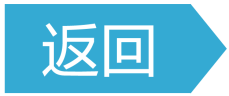 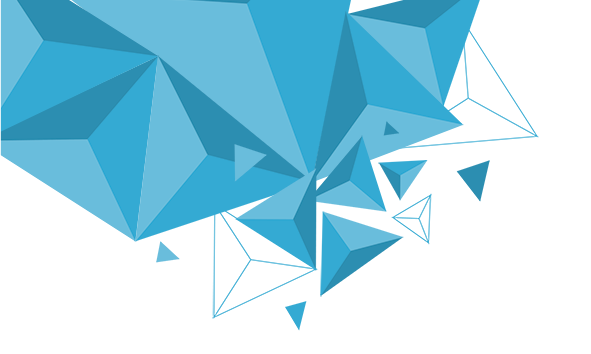 4
课时对点练
PART FOUR
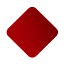 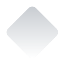 基础巩固
√
解析　∵A＝105°，B＝45°，∴C＝30°.
1
2
3
4
5
6
7
8
9
10
11
12
13
14
15
16
2.在△ABC中，三个内角A，B，C的对边分别为a，b，c，已知a＝     ，b＝     ，B＝60°，那么A等于
A.135°  		B.90° 		 C.45°  		D.30°
√
∴A＝45°或135°.
又∵a<b，∴A<B，∴A＝45°.
1
2
3
4
5
6
7
8
9
10
11
12
13
14
15
16
√
解析　在△ABC中，因为A∶B∶C＝1∶2∶3，所以B＝2A，C＝3A，
又A＋B＋C＝180°，所以A＝30°，B＝60°，C＝90°，
1
2
3
4
5
6
7
8
9
10
11
12
13
14
15
16
√
√
1
2
3
4
5
6
7
8
9
10
11
12
13
14
15
16
5.(多选)下列说法正确的是
A.在△ABC中，a∶b∶c＝sin A∶sin B∶sin C
B.在△ABC中，若sin 2A＝sin 2B，则A＝B
C.在△ABC中，若sin A>sin B，则A>B；若A>B，则sin A>sin B
√
√
√
1
2
3
4
5
6
7
8
9
10
11
12
13
14
15
16
可得a∶b∶c＝2Rsin A∶2Rsin B∶2Rsin C＝sin A∶sin B∶sin C，故A正确；
对于B，由sin 2A＝sin 2B，可得A＝B或2A＋2B＝π，
对于C，在△ABC中，由正弦定理可得，sin A>sin B⇔a>b⇔A>B，因此A>B是sin A>sin B的充要条件，故C正确；
1
2
3
4
5
6
7
8
9
10
11
12
13
14
15
16
1
2
3
4
5
6
7
8
9
10
11
12
13
14
15
16
6.在△ABC中，已知a＝2，A＝60°，则△ABC的外接圆的直径为_____.
1
2
3
4
5
6
7
8
9
10
11
12
13
14
15
16
2
解析　利用正弦定理的推论，
1
2
3
4
5
6
7
8
9
10
11
12
13
14
15
16
1
2
3
4
5
6
7
8
9
10
11
12
13
14
15
16
9.已知在△ABC中，角A，B，C的对边分别为a，b，c，c＝10，A＝45°，C＝30°，求a，b和B的值.
1
2
3
4
5
6
7
8
9
10
11
12
13
14
15
16
B＝180°－(A＋C)＝180°－(45°＋30°)＝105°.
1
2
3
4
5
6
7
8
9
10
11
12
13
14
15
16
10.如图，在△ABC中，CA＝2，CB＝1，CD是AB边上的中线.
求证：sin∠BCD＝2sin∠ACD.
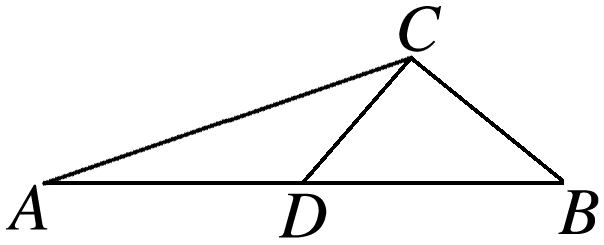 1
2
3
4
5
6
7
8
9
10
11
12
13
14
15
16
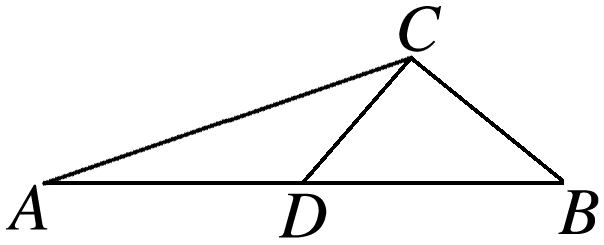 即BCsin∠BCD＝DBsin∠CDB，
ACsin∠ACD＝ADsin∠CDA.
∵sin∠ADC＝sin∠BDC，
又∵CD是AB边上的中线且AC＝2BC，
∴sin∠BCD＝2sin∠ACD.
1
2
3
4
5
6
7
8
9
10
11
12
13
14
15
16
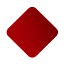 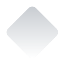 综合运用
√
∴cos C＝sin C，∴tan C＝1，
又∵0°<C<180°，∴C＝45°.
1
2
3
4
5
6
7
8
9
10
11
12
13
14
15
16
12.(多选)根据下列条件，判断三角形解的情况，其中正确的是
A.a＝8，b＝16，A＝30°，有一解
B.b＝18，c＝20，B＝60°，有两解
C.a＝5，c＝2，A＝90°，无解
D.a＝30，b＝25，A＝150°，有一解
√
√
√
1
2
3
4
5
6
7
8
9
10
11
12
13
14
15
16
∴C>B，故有两解；
1
2
3
4
5
6
7
8
9
10
11
12
13
14
15
16
√
1
2
3
4
5
6
7
8
9
10
11
12
13
14
15
16
2∶1
解析　因为cos 2B＋3cos(A＋C)＋2＝0，
所以2cos2B－3cos B＋1＝0，
由正弦定理得c∶sin C＝b∶sin B＝2∶1.
1
2
3
4
5
6
7
8
9
10
11
12
13
14
15
16
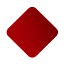 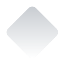 拓广探究
15.锐角三角形的内角分别是A，B，C，并且A>B.则下列三个不等式中成立的是________.(填序号)
①sin A>sin B；
②cos A<cos B；
③sin A＋sin B>cos A＋cos B.
①②③
1
2
3
4
5
6
7
8
9
10
11
12
13
14
15
16
解析　A>B⇔a>b⇔sin A>sin B，故①成立.
函数y＝cos x在区间[0，π]上单调递减，
∵A>B，∴cos A<cos B，故②成立.
同理sin B>cos A，故③成立.
1
2
3
4
5
6
7
8
9
10
11
12
13
14
15
16
1
2
3
4
5
6
7
8
9
10
11
12
13
14
15
16
∴b＝2sin B，c＝2sin C，
1
2
3
4
5
6
7
8
9
10
11
12
13
14
15
16
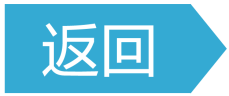 1
2
3
4
5
6
7
8
9
10
11
12
13
14
15
16
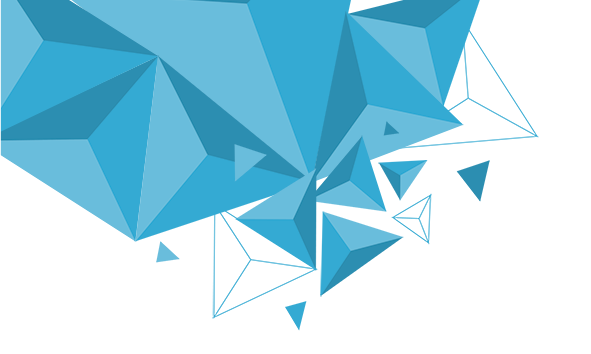 本课结束
更多精彩内容请登录：www.xinjiaoyu.com